E-tendering and contractmanagement system – DueNorth
WELCOME
Housekeeping

• In case of fire • Toilets • No smoking • Mobile Phones • Timescales for today’s session
Objectives of the session
E-tendering (DueNorth)
Registering as a Supplier
Where to find an opportunity
Registering an interest in an opportunity
How to start your response
What do the online submission templates look like?
[Speaker Notes: Introduction to Commercial Services, then David to give a brief overview of what will be covered in the session.]
Why move on to an e-tendering system?
UK Public Contract Regulations mandated the use of e-tendering by 2018

Efficiencies for buyer and supplier
One advertising portal for the South West
Saves supplier information
No costly paper tenders
Quicker tender processes where appropriate
Due North (Proactis)
An electronic Tendering and Contract Management System has been introduced for Cornwall Council - this system is called Due North. 

The main benefits expected from the system include making it easier and simpler for the Council and partners to advertise tenders in a way that is consistent, easier for suppliers to view opportunities and bid for work.
[Speaker Notes: Most of the other South West Authorities use DueNorth]
Registering and signing in for the first time
Visit:

https://www.supplyingthesouthwest.org.uk
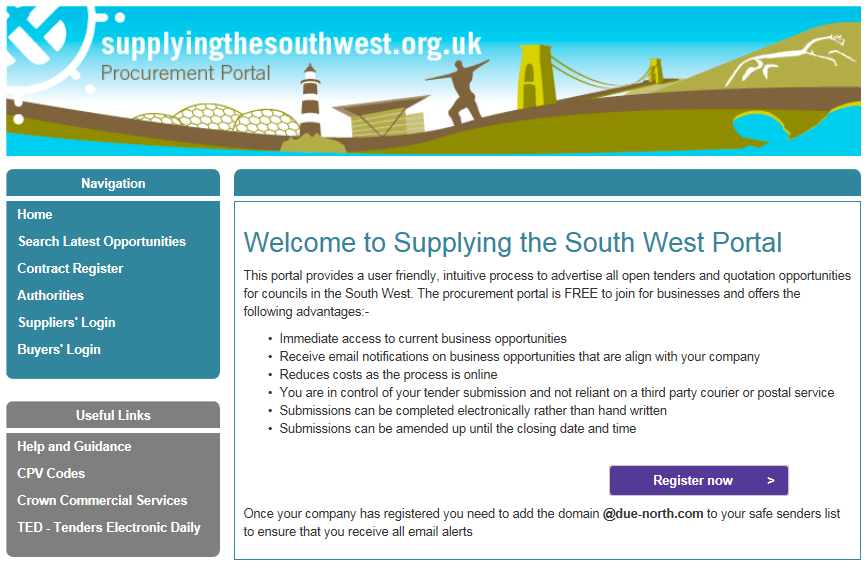 [Speaker Notes: Click the register now button]
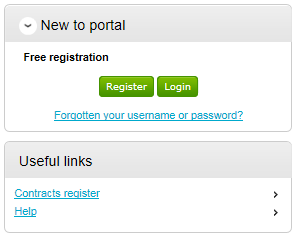 [Speaker Notes: New to Portal - Click the Register button and follow the instructions.]
Supplier Guidance
All suppliers will need to register on Due North in order to receive alerts for Cornwall Council opportunities including:
Soft market testing
Tender opportunities
Supplier events
Supplier set up (Requirements)
[Speaker Notes: Follow the wizard - in 7 steps. This is step 1.]
Supplier set up (Contact information)
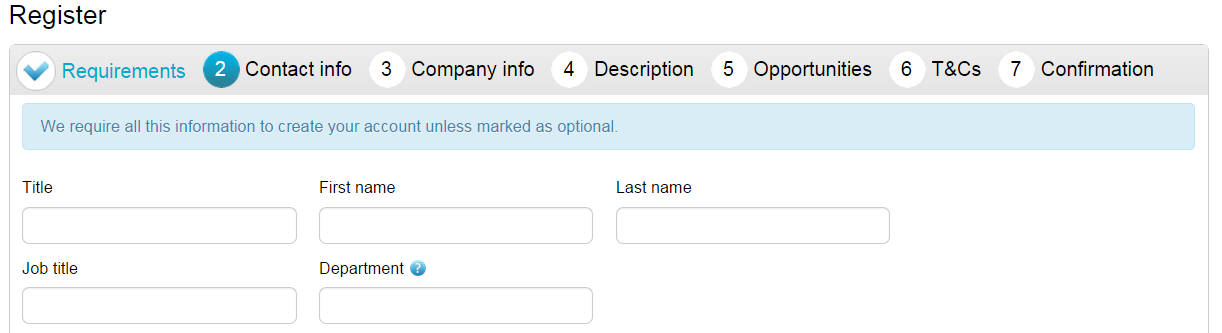 Contact details
User name
Password
Memorable data
[Speaker Notes: Step 2 – Enter your own contact details, a username, a password, and a memorable word/hint.]
Supplier set up (company info)
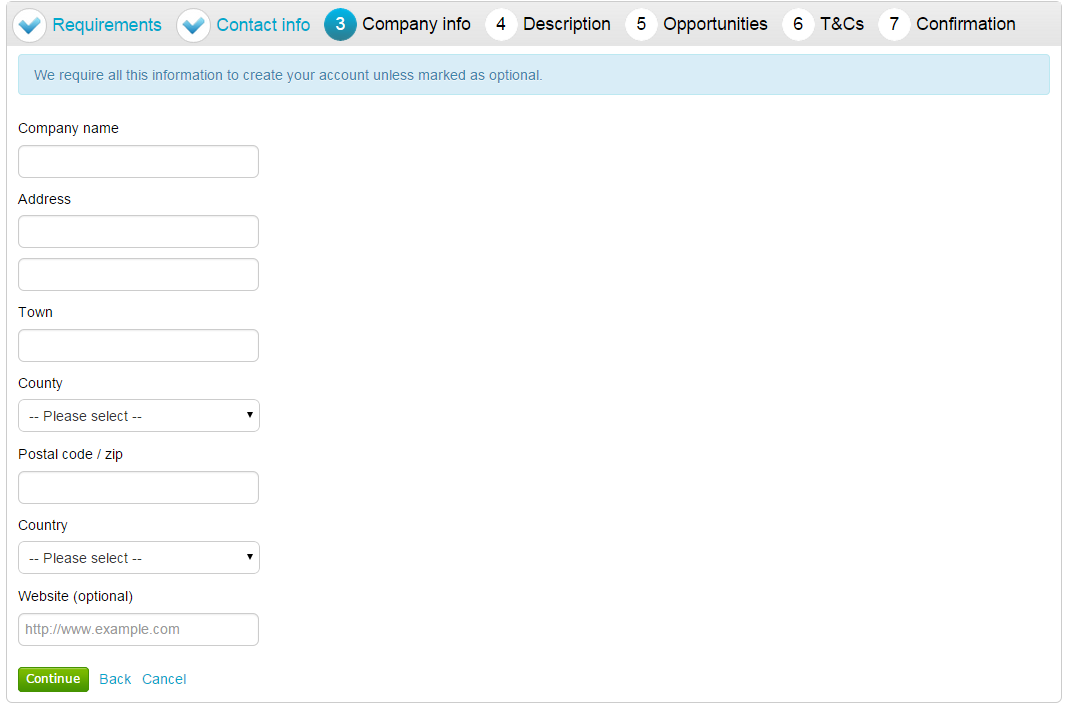 Company Name
Address
[Speaker Notes: Step  – Company Name and Address]
Supplier set up (Description)
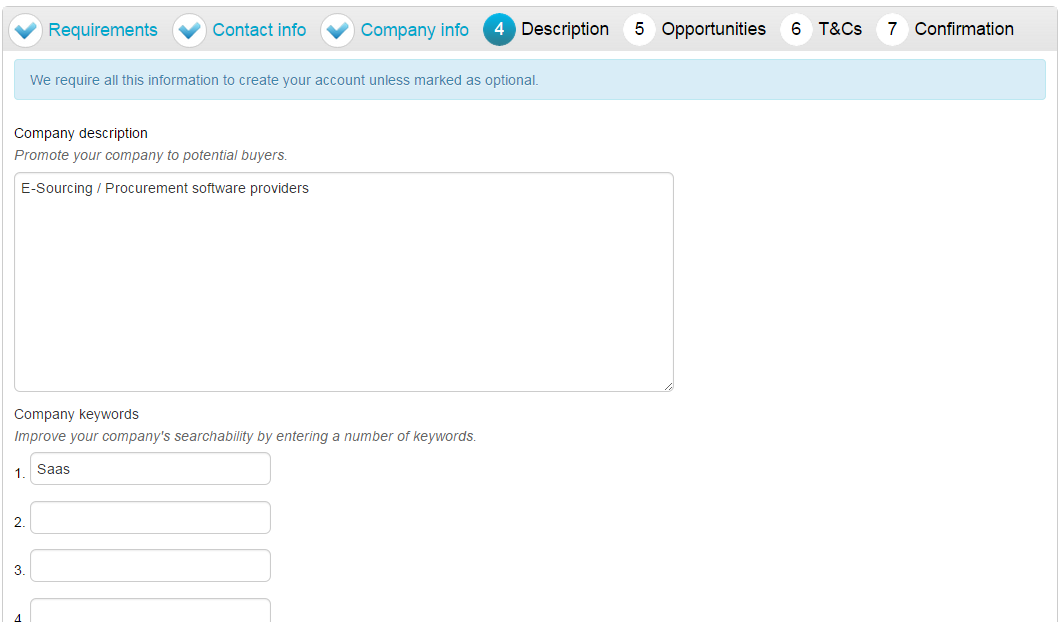 Company Description
Keywords
[Speaker Notes: Step 4 – The description helps promote your company to potential buyers, while the keywords can improve the ‘searchability’ of your company. 
 
It is important that you complete this information as the procuring organisations can search for a company based on the description or keywords specified.]
Supplier set up (Description)
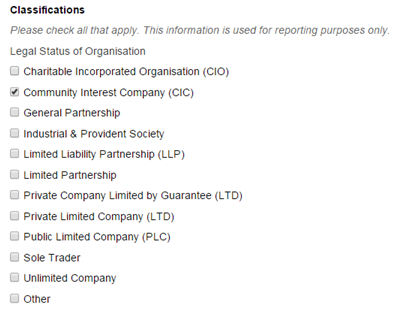 Classify your company
[Speaker Notes: Step 4 – This is where the supplier can highlight the classifications that the company belongs to (which is used for reporting purposes only). You can tick as many that apply to your organisation.]
Supplier set up (Opportunities)
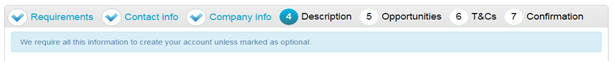 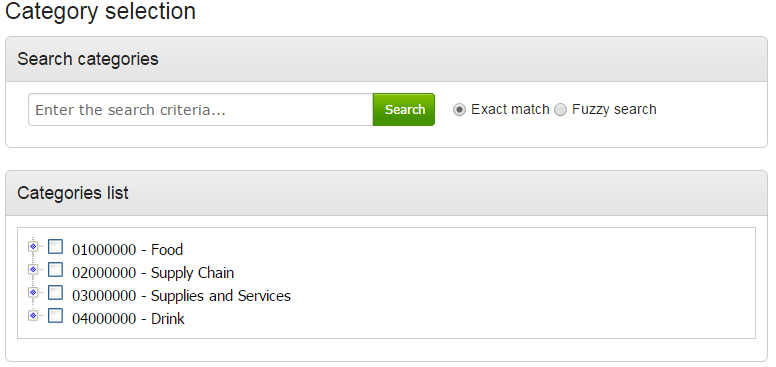 Select categories of interest
Receive automatic e-mail notifications
[Speaker Notes: Step 5 – receive automatic e-mail notifications of new opportunities that have been published that may be of interest to your company]
Supplier set up (Opportunities)
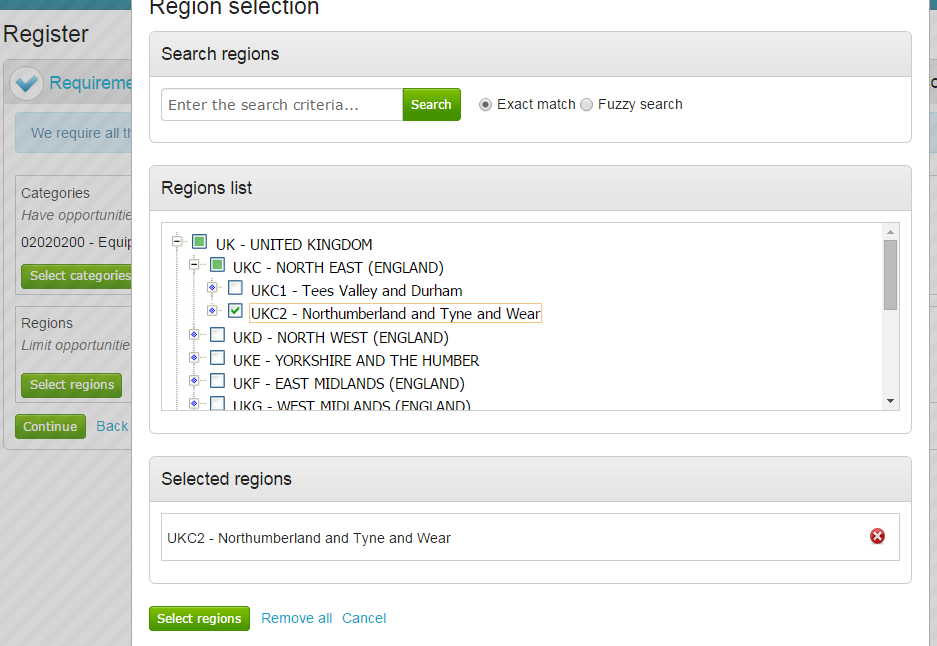 Select categories of interest
Receive automatic e-mail notifications
[Speaker Notes: Step 5 – Select the region that you want to supply to – this will limit the opportunities that you are emailed to only regions that you have selected.]
Supplier set up (T&Cs)
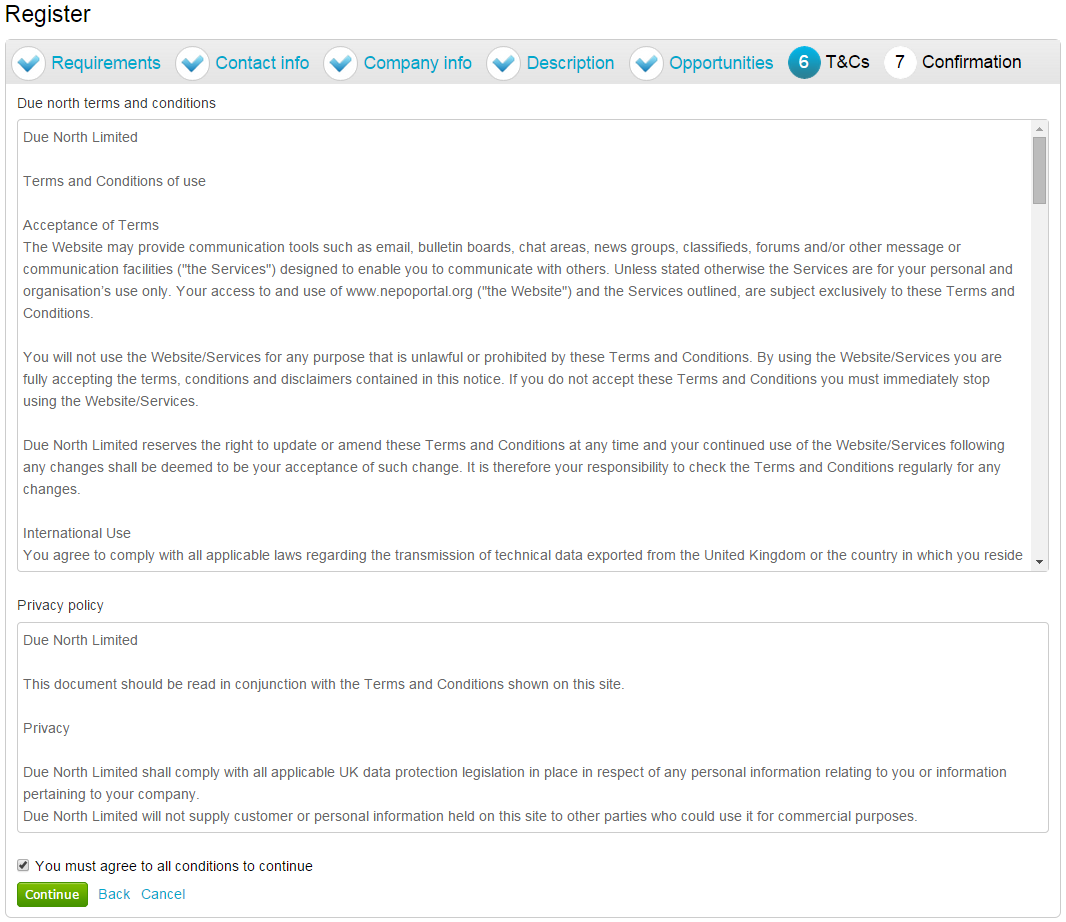 [Speaker Notes: Step 6 – Terms and Conditions of using the system, and also the privacy policy as laid out by Due North.]
Supplier set up (Confirmation)
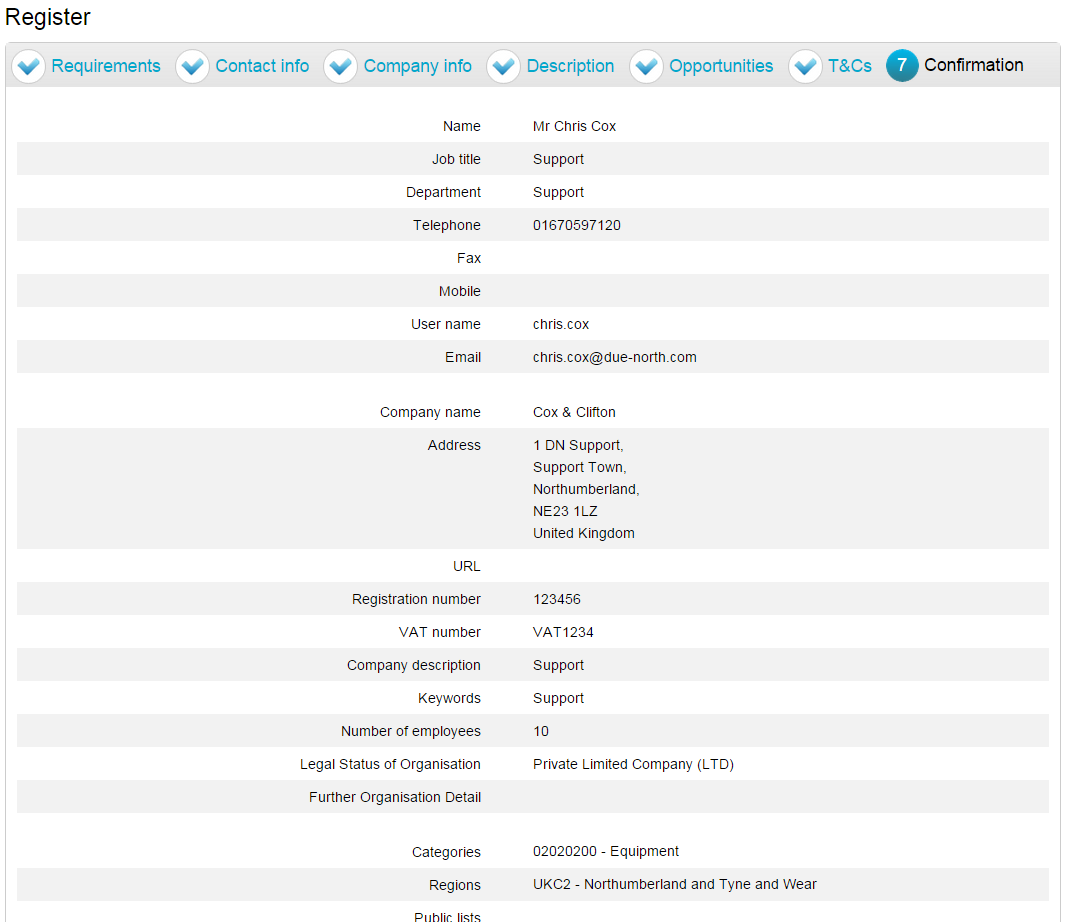 [Speaker Notes: Step 7 – summary of the details that have already been entered into the system, to be checked before completion of registration.]
Supplier set up (Submission)
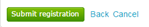 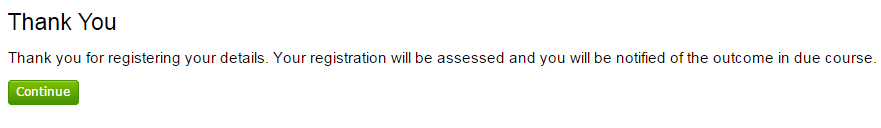 [Speaker Notes: When the registration is accepted then you will receive an email containing a reminder of your username and the link to access the opportunity portal. Takes about an hour]
How to Register an interest
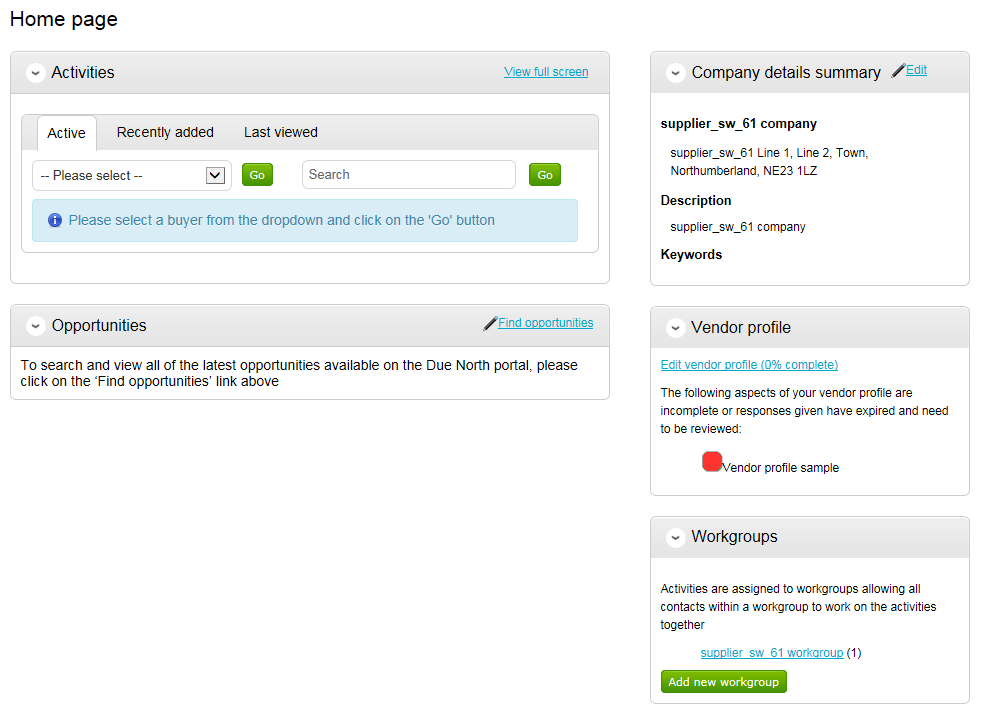 Click the Find Opportunities link on the Home page
[Speaker Notes: After you have logged in you will be taken to your Home page.]
How to Register an interest
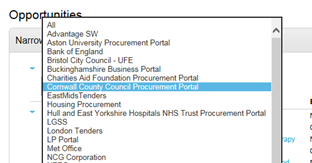 Select Cornwall Council from the list.
[Speaker Notes: Use the Narrow your results panel at the left. Select Cornwall Council from the list.]
How to Register an interest
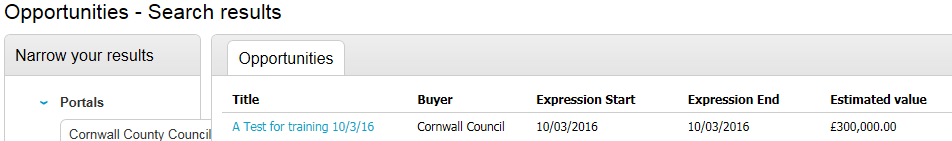 You will be presented with a list of opportunities that match your search criteria.

Click the link
[Speaker Notes: Opportunities for Cornwall Council.]
How to Register an interest
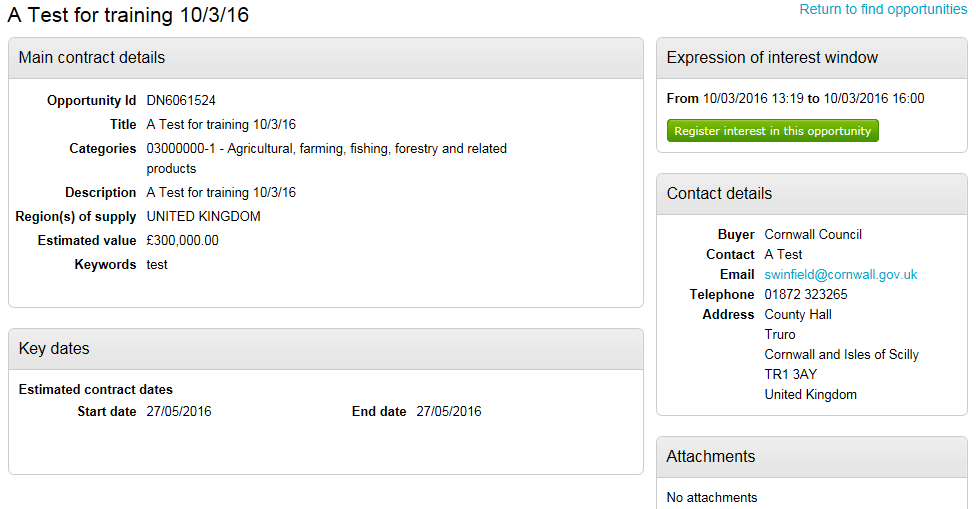 Click the Register interest in this opportunity button
[Speaker Notes: Click Register interest in this opportunity button.
Registering an interest is necessary to enable the supplier access to the tender documents. 
The supplier will then be required to respond to the tender it is interested in.]
How to start your response
After registering an interest
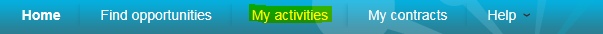 [Speaker Notes: You have to log out and then log back in to get to My Activities]
What happens when you register an interest in the opportunity
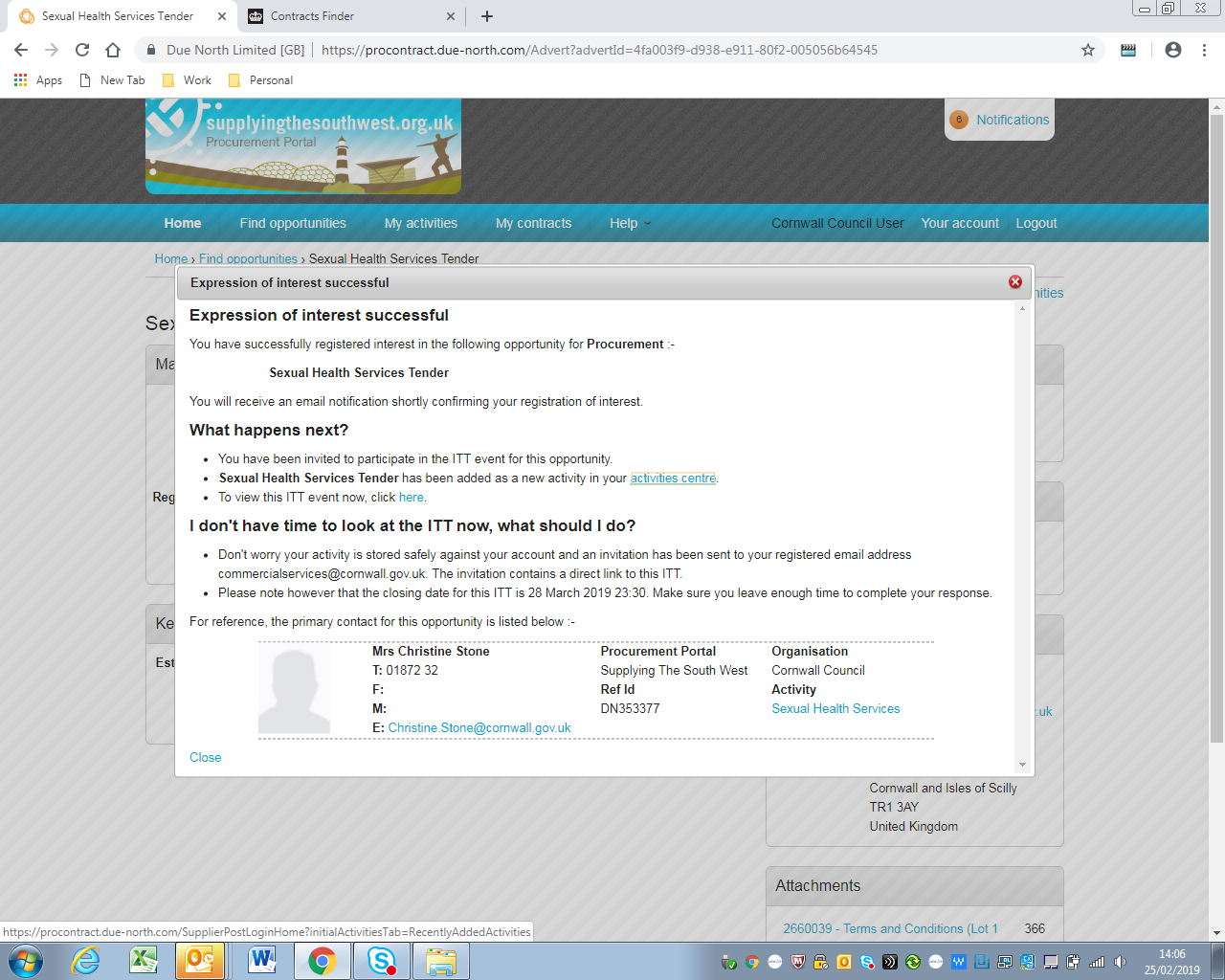 To view this ITT event now, click here.
How to start your response
Select Cornwall Council
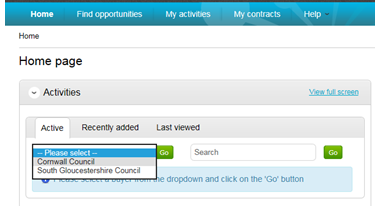 How to start your response
Click the tender link
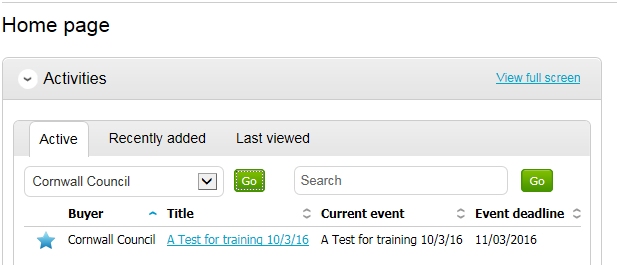 [Speaker Notes: Click on the tender link]
How to start your response
Click the Start link
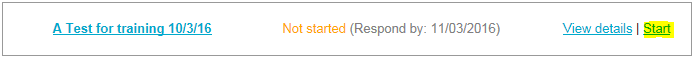 [Speaker Notes: Click the Start link]
How to start your response
Press the Start my response button.
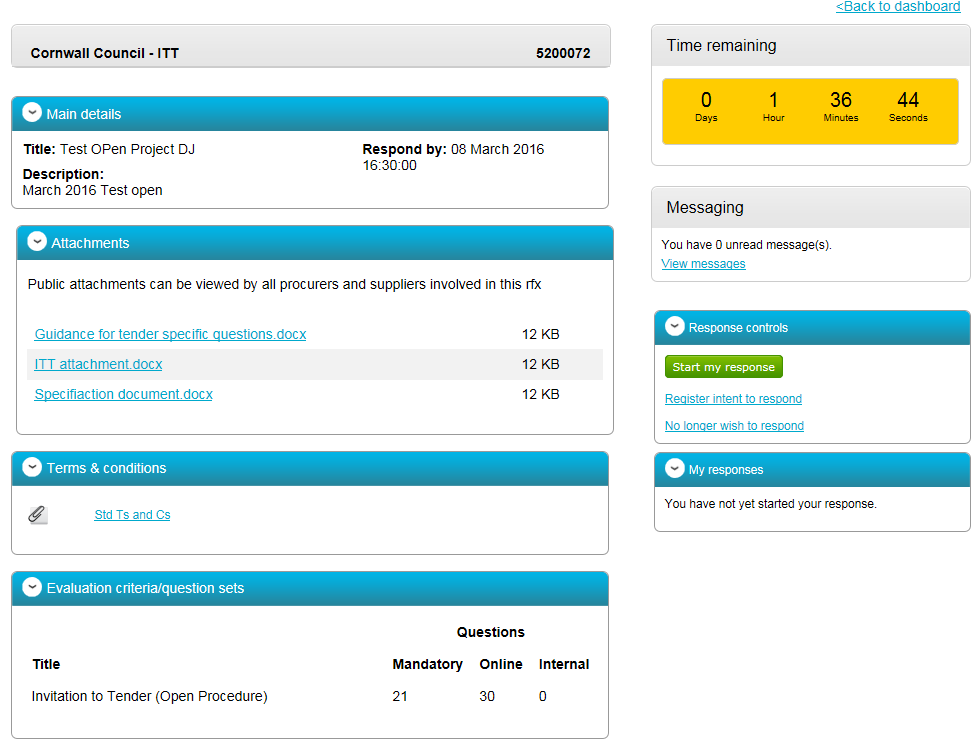 [Speaker Notes: This is effectively the supplier home screenCountdownMessaging system (important)TCsITTSpec

Click Start my response to access the tender (not sure if you can access the docs on the links on the left)]
What do the online submission templates look like?
Follow the response wizard
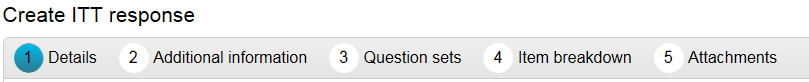 [Speaker Notes: Response wizard will help you through]
Online submissions
Follow the response wizard
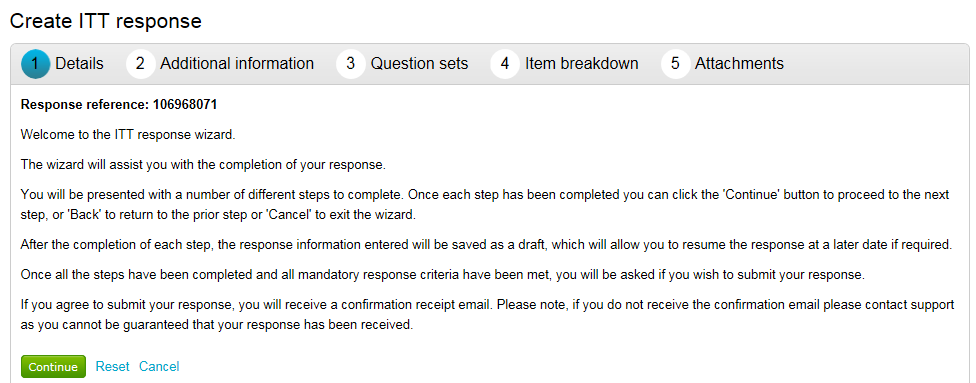 [Speaker Notes: Details on how to step though your response]
Online submissions
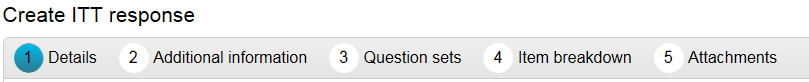 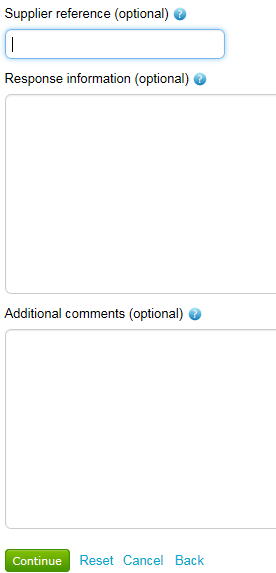 [Speaker Notes: Details on how to step though your responseAnything optional – you don’t need to do]
Online submissions
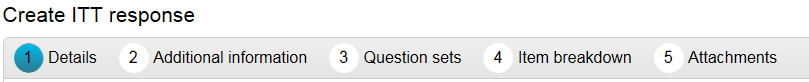 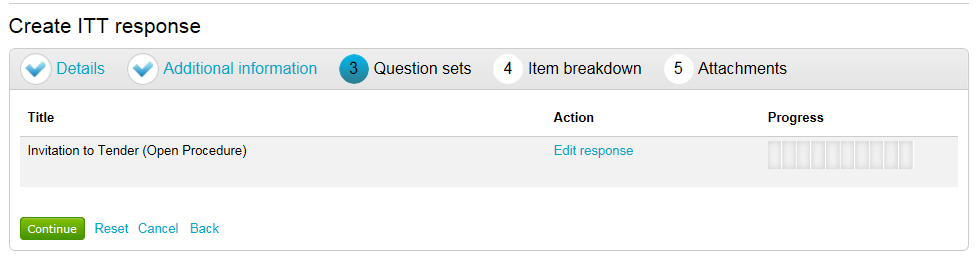 Progress Bar
[Speaker Notes: Click Edit response]
Online submissions
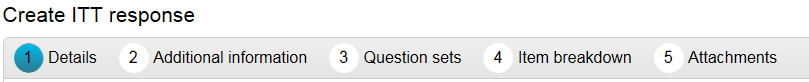 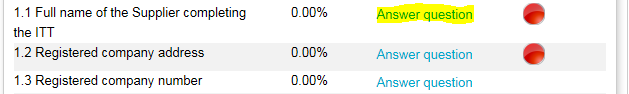 Supplier Guidance document will be attached
18 minute time outRed traffic light ? Read the question.
[Speaker Notes: Click Traffic light system – got to turn them all greenIf you’ve done a bid before most sections will already be green]
Online submissions
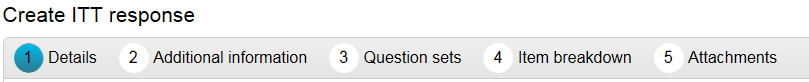 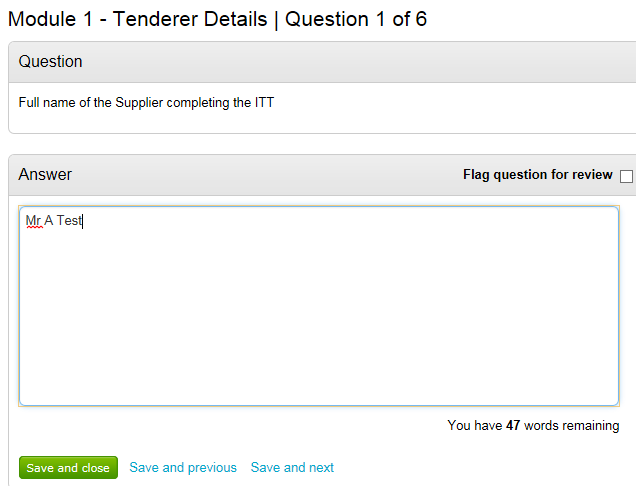 [Speaker Notes: Enter your response in the Answer box, then click either save and close or save and next to page through the questions.Most questions are straight forward yes no declarations]
Online submissions
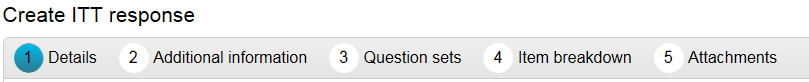 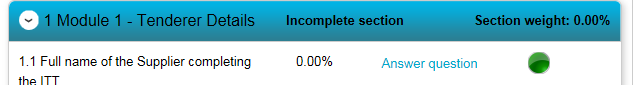 [Speaker Notes: Notice the traffic light on that question is now green. Answer all the questions until they are all green.]
Online submissions
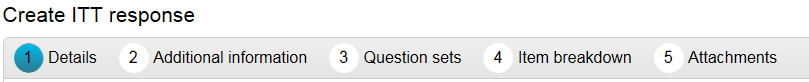 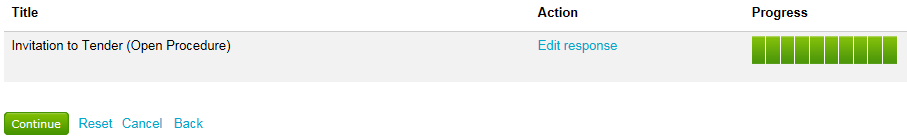 [Speaker Notes: Notice your progress bar is fully green. Click continue.Until it is completely green you wont be able to submit your tenderThere is a save and continue button]
Online submissions
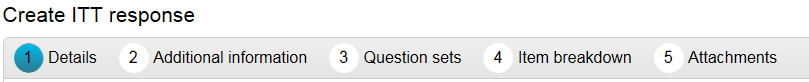 [Speaker Notes: Where we are able to attach pricing documents/schedules.]
Online submissions
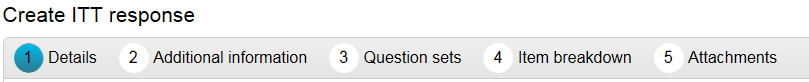 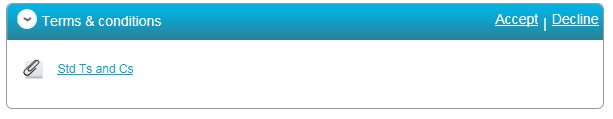 [Speaker Notes: Where you are able to attach documents and also accept the Terms and Conditions of the Tender.]
Online submissions
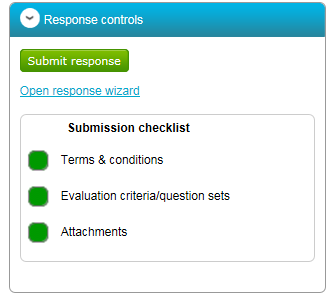 [Speaker Notes: Click the Submit Response button.When you have completed the evaluation, read the TCs and added attachments where required everything will be green and you can submit]
Online submissions
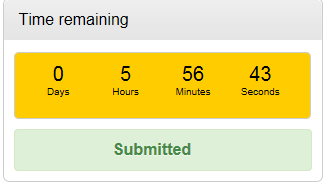 [Speaker Notes: Click the Submit Response button.]
System Help
System Help
[Speaker Notes: Expand for step by step guides]
Due North (Proactis) Supplier Helpdesk

Tel:  0330 0050352
Cornwall CouncilCounty HallTruro TR1 3AYTel: 0300 1234 100www.cornwall.gov.uk
[Speaker Notes: Or contact me direct]